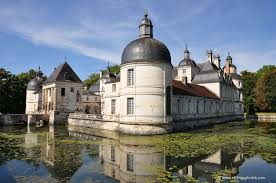 KERMESSE DE TANLAYDIMANCHE 31 JUILLET 2022
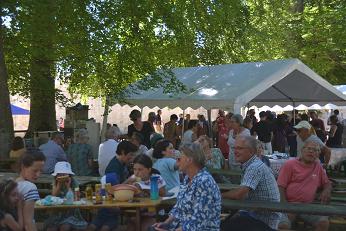 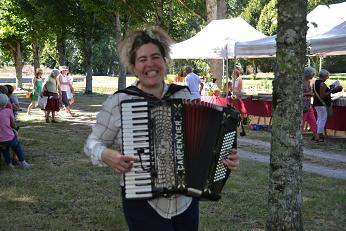 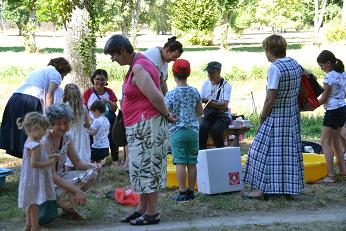 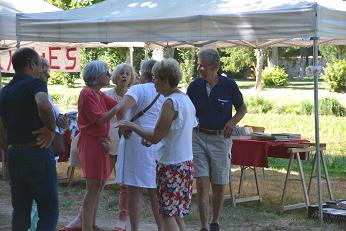 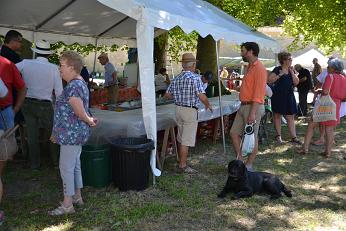 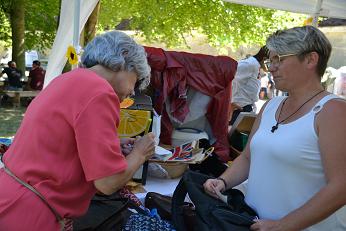 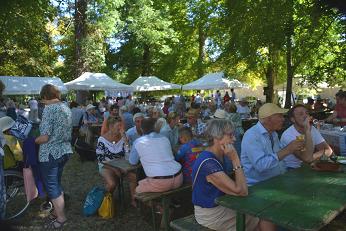 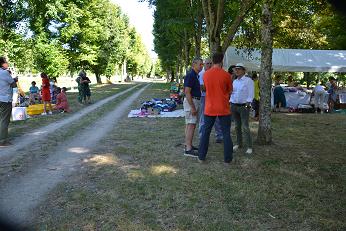 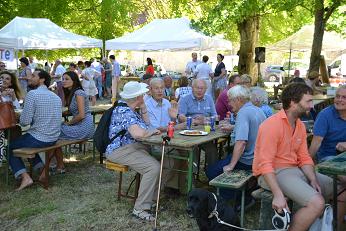 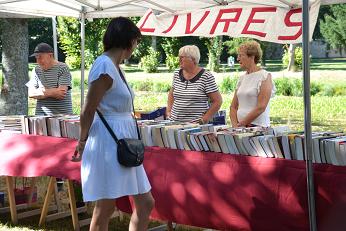 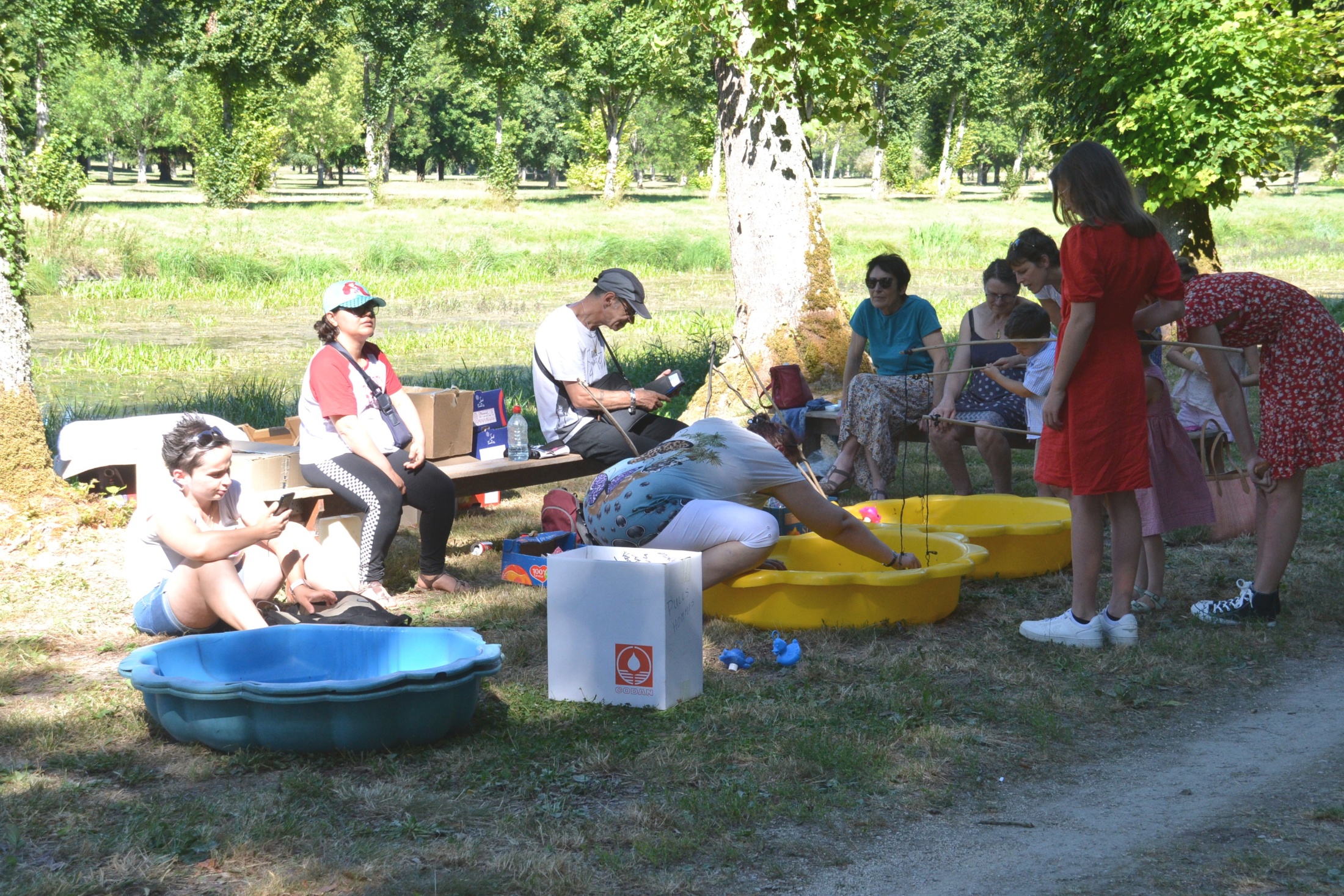 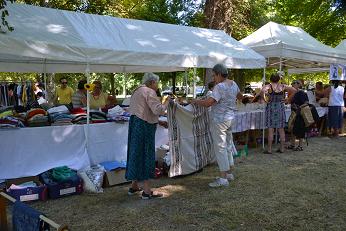 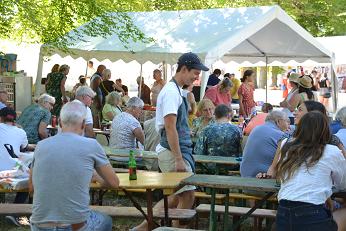 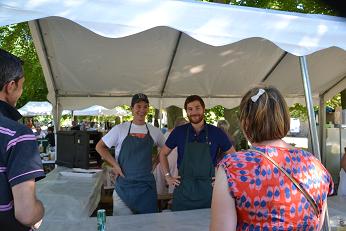 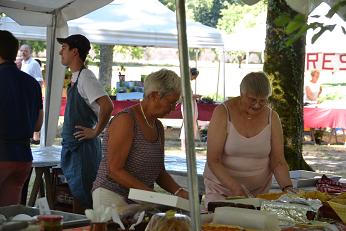 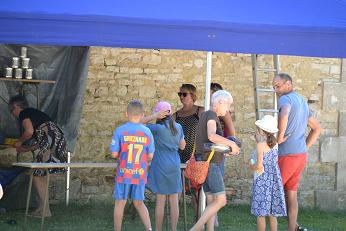 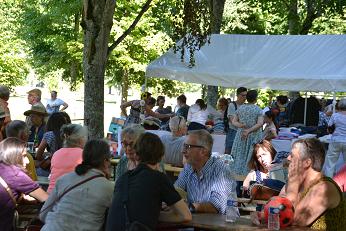 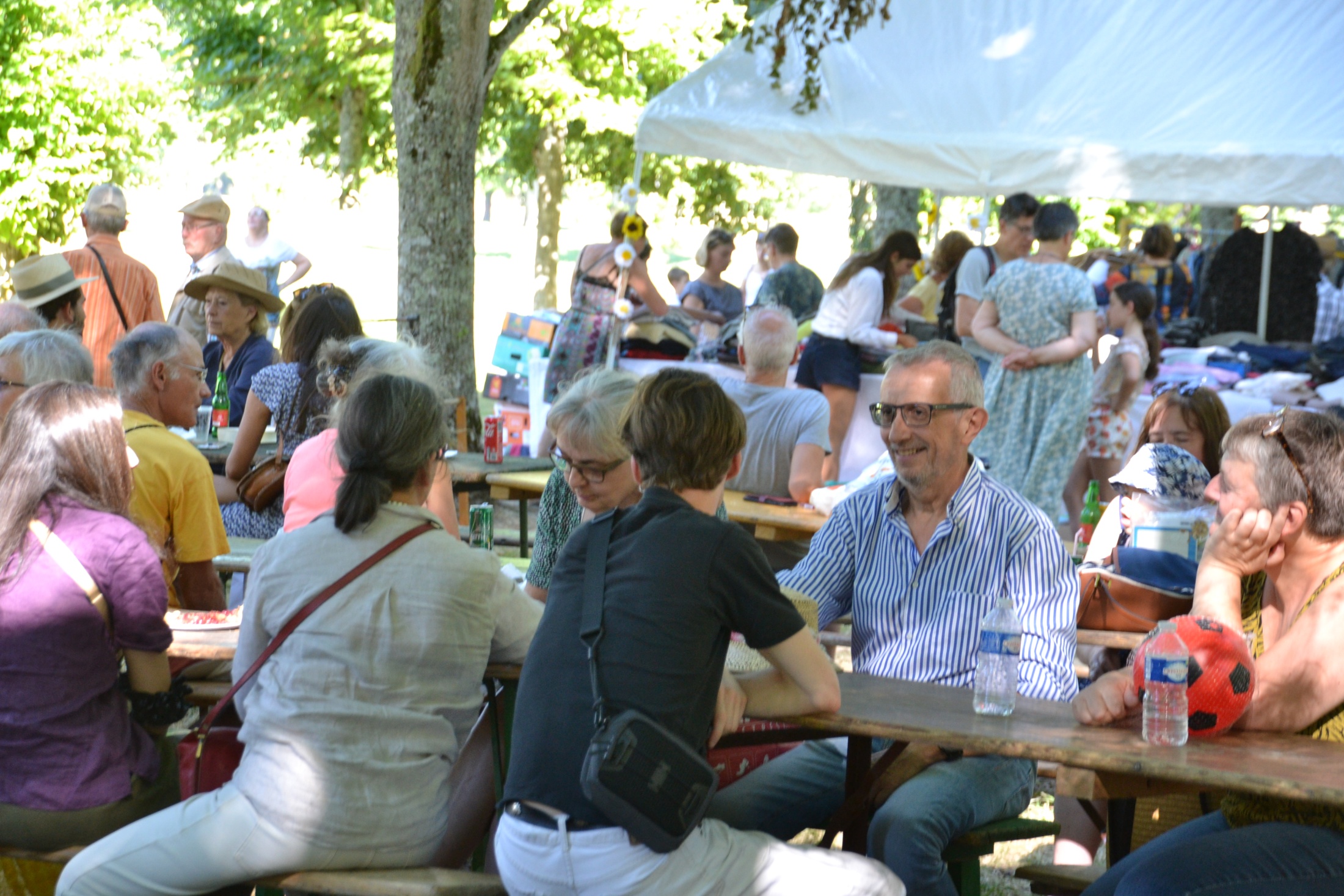 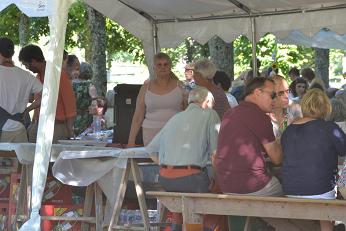 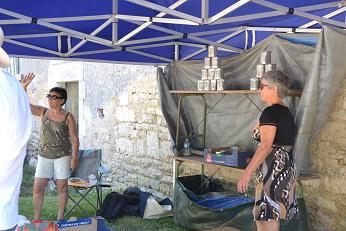 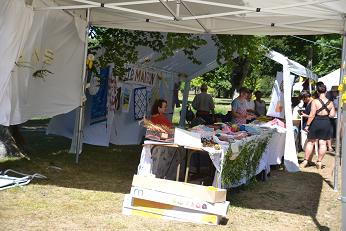 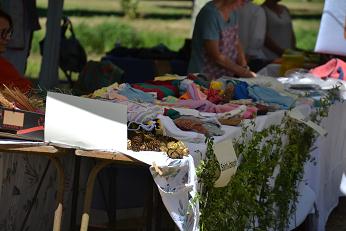 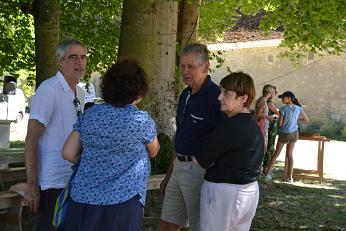 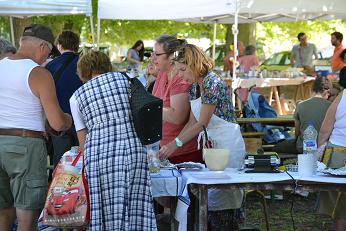